2019 End of Year Expectations
The Walker Way: 
Be Respectful, Be Responsible, Be Safe
What is the Walker Way?
What does the Walker Way look like:
In your Classroom?
In the Hallways?
At Lunch?
In Intramurals?
Towards your Teachers?
With your Classmates?
On your Bus?
Be Respectful
Be Responsible
Be Safe
May and June End of Year Activities
Attending end of year activities is a privilege reserved for students who are following the Walker Way
Beginning May 1, 2019 you can lose opportunities to attend the end of year activities if you are not following our school expectations.
Students who are not following our school expectations should expect to receive office discipline referrals that may result in losing the privilege to attend these activities with your friends.
Your participation in these events is dependent on your ability to complete your classwork and assignments, to treat others with respect and to behave safely at all times at school
.
Battle of the Books- 5/1(for those already attending)
Talent Show- 5/21
6th Grade Lunch- 5/28
5th Grade Lewis and Clark Assembly-5/31
Field Day- 6/5
Any teacher/Team celebrations-TBD
Yearbook signing-6/6
4th Quarter Incentive….
Did you know that over 80% of our students have never received an ODR?
Let’s finish the year strong and make May our best month yet!
Remember student who does not receive a major referral and has 2 or fewer minors during May will be invited to attend an Ice Cream Social during lunch on June 3rd 2019 during lunch.
We know you can do it!
No Majors
2 or fewer Minors
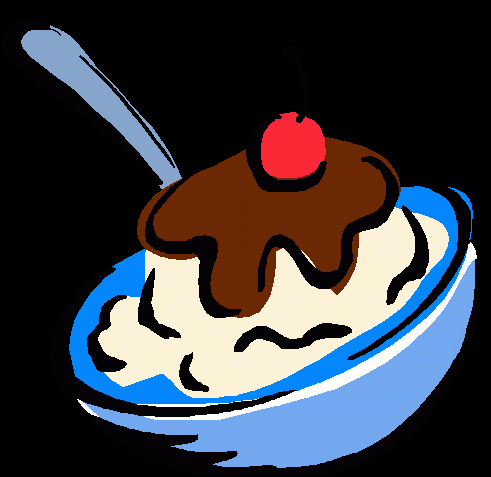 How about a friendly competition?
OK teams, it’s time to pull together and show us what you’ve got!
The 5th grade and 6th grade teams with the least amount of referrals during the month of May will earn a team reward.
Rewards will be voted on in homeroom by each team.
Winning teams will be announced on June 3rd and rewards will be on June 6th 
Students who earn 2 or more referrals in May will be unable to participate in the team reward.
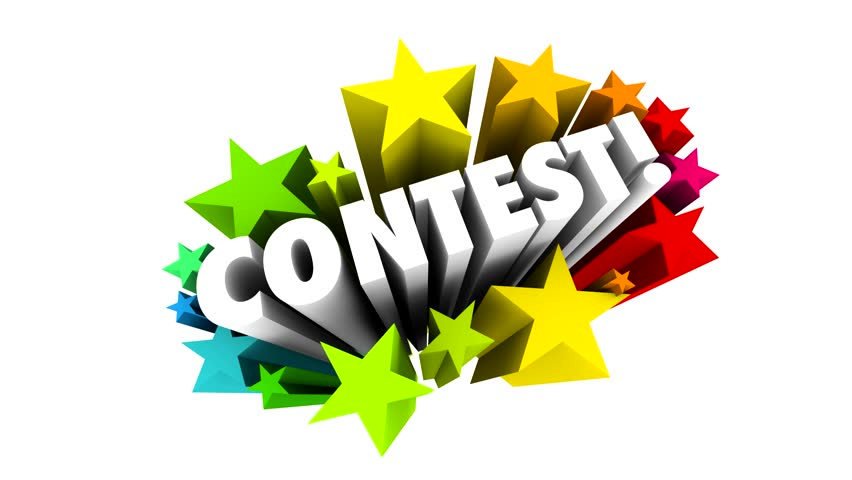 To our students….
Dear Walker Students,

We are confident that many of you will continue to do your best to follow our school expectations throughout the last month of school.  Believe it or not, we are as excited for the events that come with the end of the school year as you are!  It is our hope that all of you will be able to participate in the many fun activities that take place during May.  We encourage you to remain focused on your classwork and to behave respectfully toward your teachers, other students and yourselves.  Help one another to finish this school year strong.  We want to serve up 700 scoops of ice cream and see all of you out there on Field Day!

Ms. Goebel & Ms. Carroll
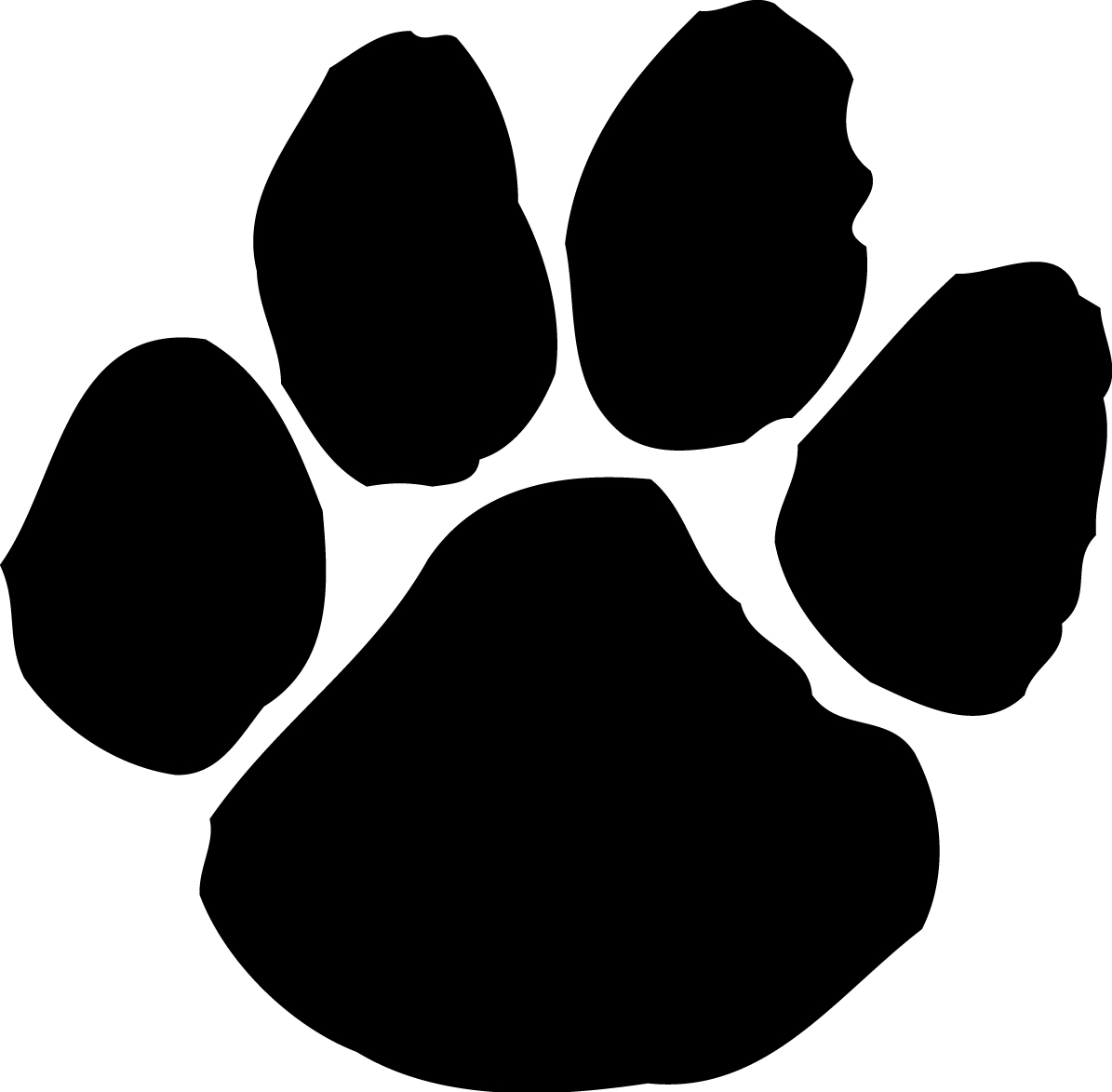